Chaves do Sucesso do  Desafio Jovem—Parte 2Detalhes do modelo de Discipulado CristãoKeys to the Success of Teen Challenge—Part 2A closer look at the Christian Discipleship modelPor David Batty
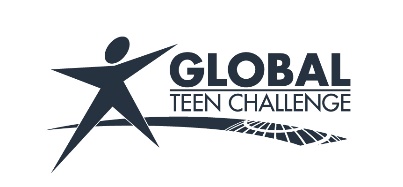 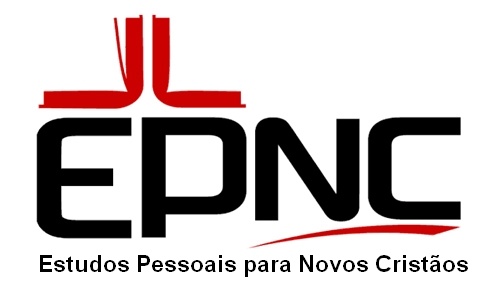 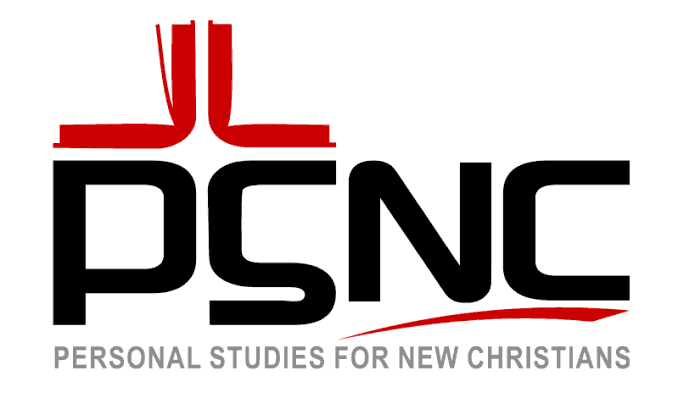 06/2016
PSNC #1
1
Qual é o alcance do Desafio Jovem em ajudar pessoas a vencer a adicção de drugas e outros problemas controladores da vida?
	What is the approach of Teen Challenge in helping people overcome drug addiction and other life controlling problems?
06/2016
PSNC #1
2
A.	Modelos de Tratamento de Adicção Models of Treating Addiction
Modelo Médico Medical Model
Modelo PsicológicoPsychological Model 
Modelo EducacionalEducational Model 
Modelo de Discipulado CristãoChristian Discipleship Model
06/2016
PSNC #1
3
B. O Desafio Jovem é um Ministério da Grande Comissao
Mateus 28:19-20
Teen Challenge is a Great Commission ministry
Matthew 28:19-20
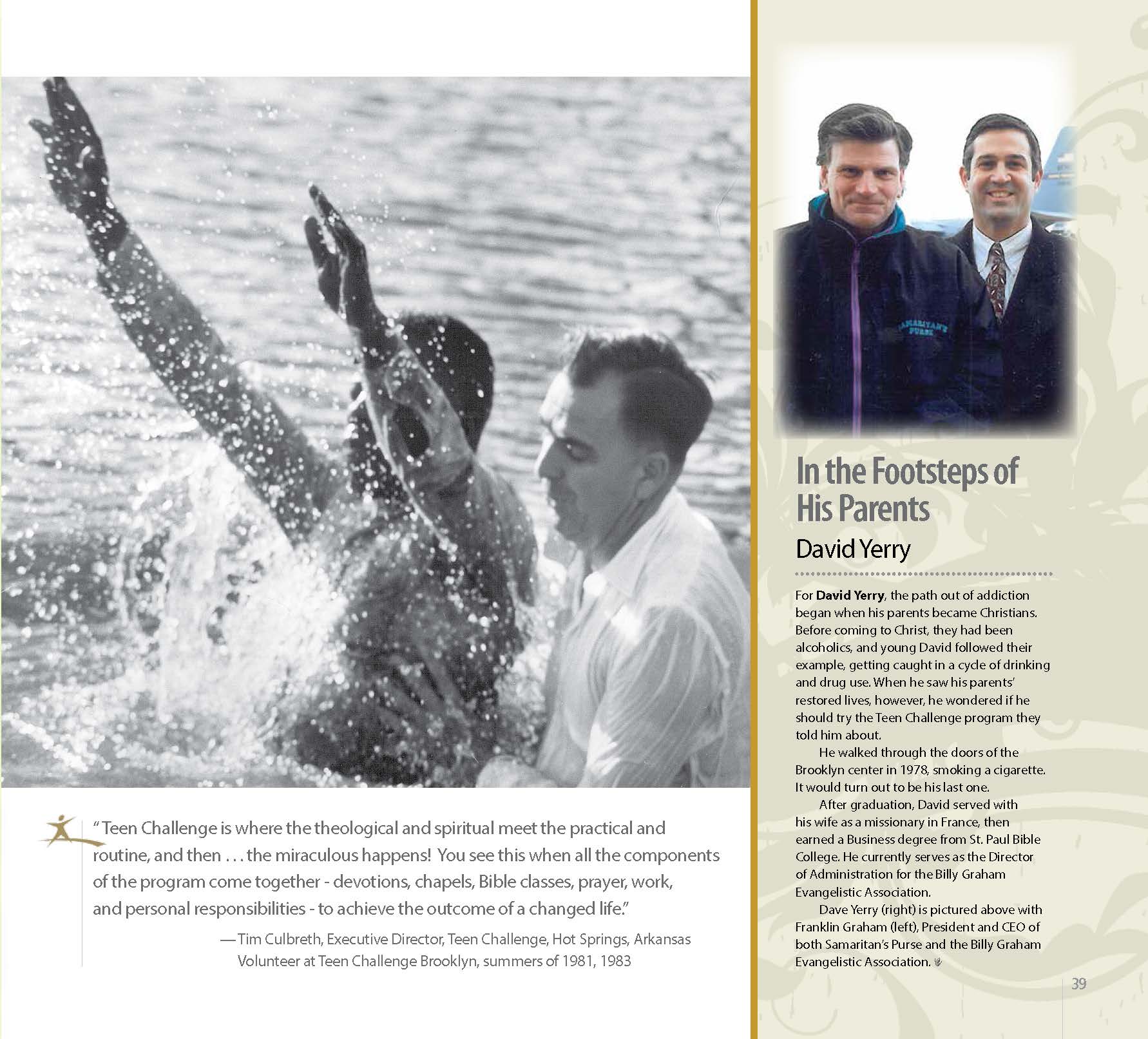 06/2016
PSNC #1
4
C. 	Detalhes do modelo de Discipulado CristãoA closer look at the Christian Discipleship model
Discipulado não é um milagre, como salvação ou cura. Discipleship is not a miracle, like salvation or healing. 
Não existe um corta caminho para o discipulado. Jesus gastou 3 anos com seus discipulos.There are no short cuts to discipleship. Jesus spent 3 years with his disciples.
06/2016
PSNC #1
5
3.	Todos na sua equipe de ministério precisam se tornar habilidosos no discipulado Cristão. Every staff in your ministry needs to become an expert at Christian discipleship.
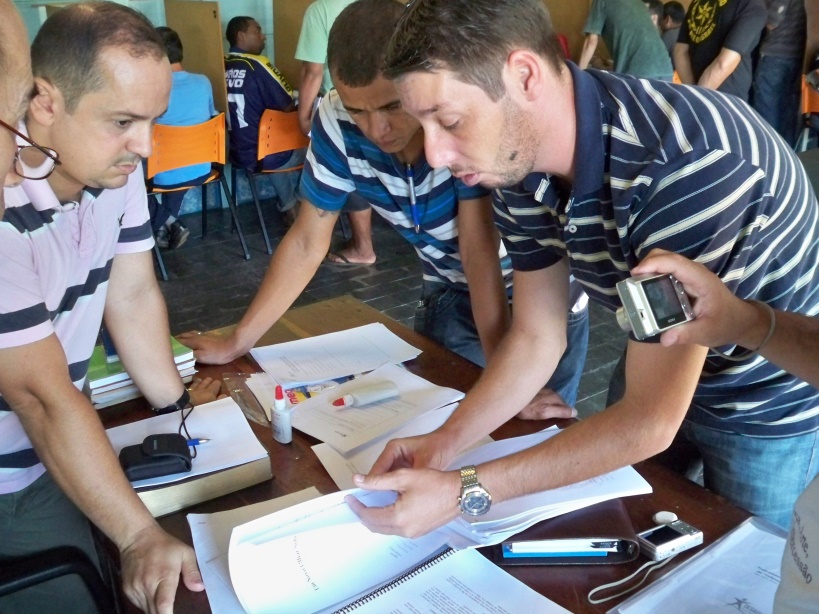 06/2016
PSNC #1
6
4.	Discipulados efetivos produzem pessoas que irão discipular outros. 2 Timóteo 2:2
	Effective discipleship produces people who will disciple others.   2 Timothy 2:2
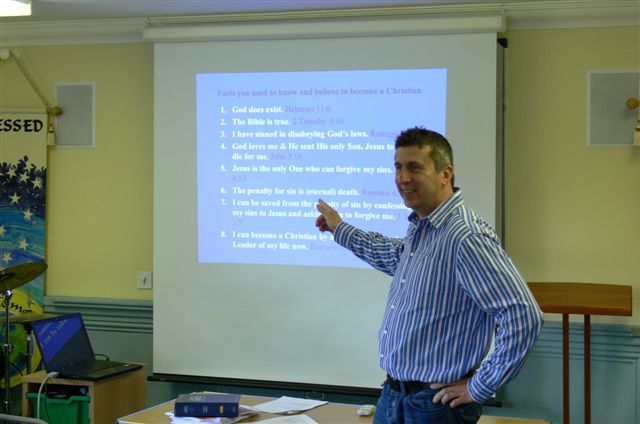 06/2016
PSNC #1
7
D. 	Dez Chaves para o Discipulado Ten keys to Christian Discipleship
O discipulado cristão é centrado em Cristo, e não centrada no homem Hebreus 12:1-2 
Christian Discipleship is Christ-centered, not man-centeredHebrews 12:1-2
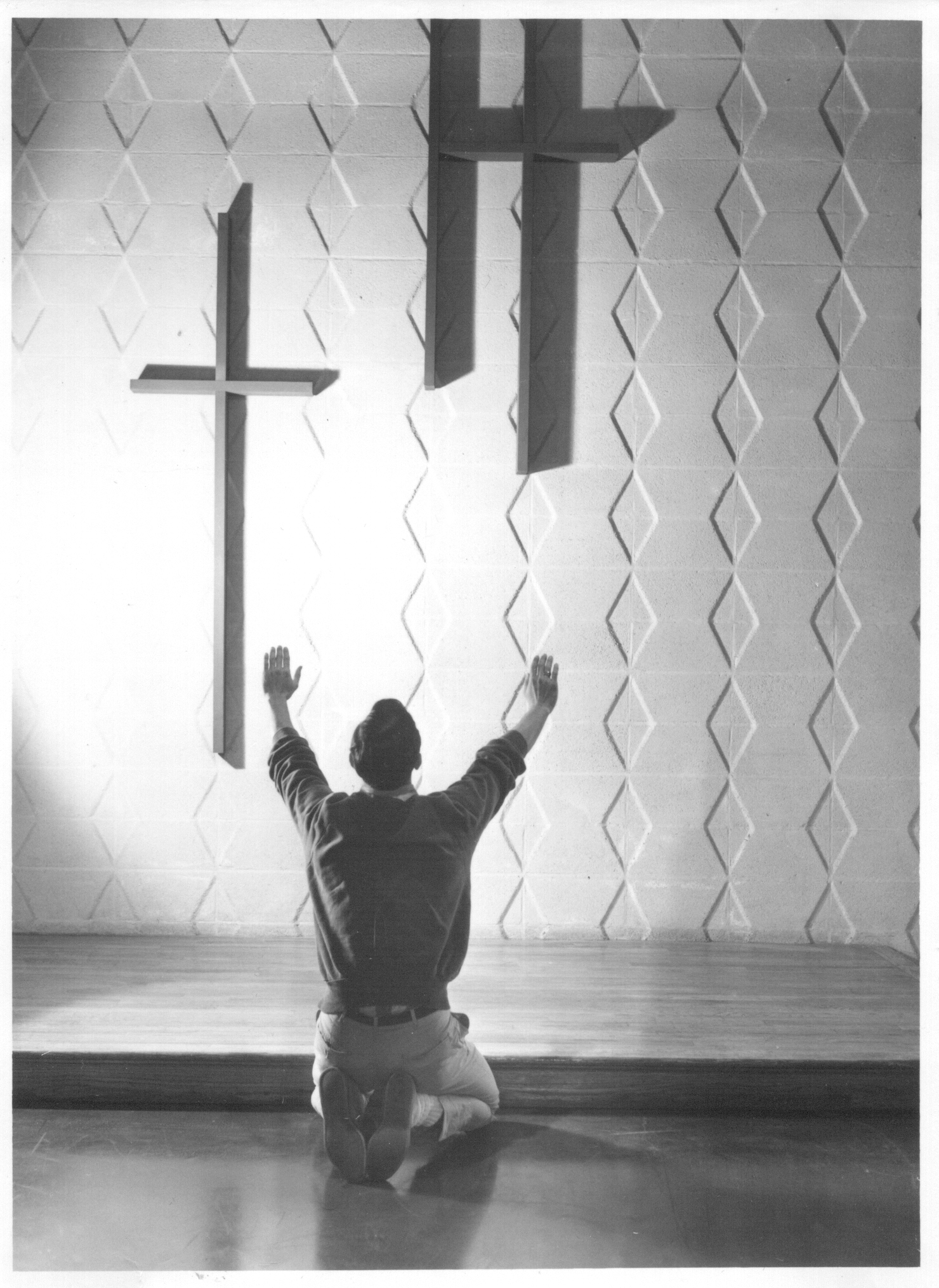 06/2016
PSNC #1
8
2.	O discipulado cristão é orientado para o furuto .Filipenses 3:12-14Christian Discipleship is future oriented  Philippians 3:12-14
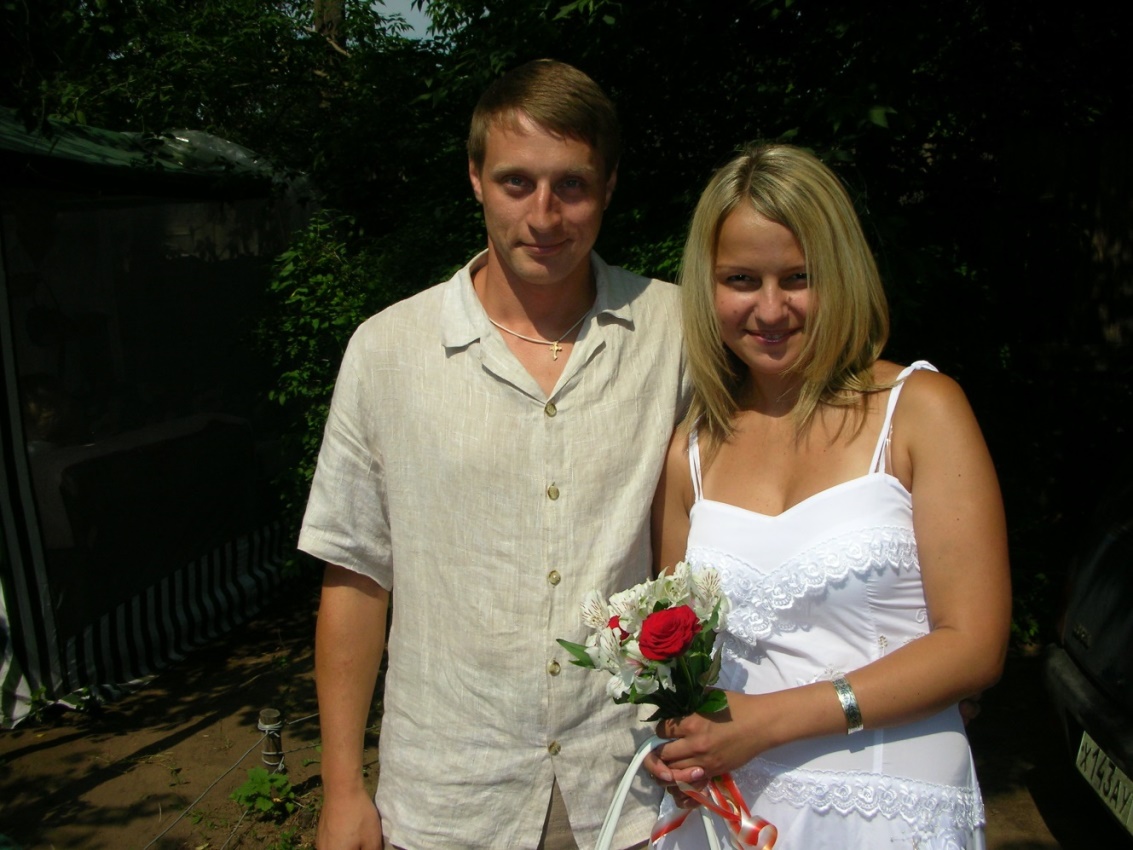 9
06/2016
PSNC #1
O Discipulado cristão inclui o elemento do miraculoso Lucas 1:37      Маrcos 16:15-18Christian Discipleship includes the element of the miraculousLuke 1:37      Mark 16:15-18
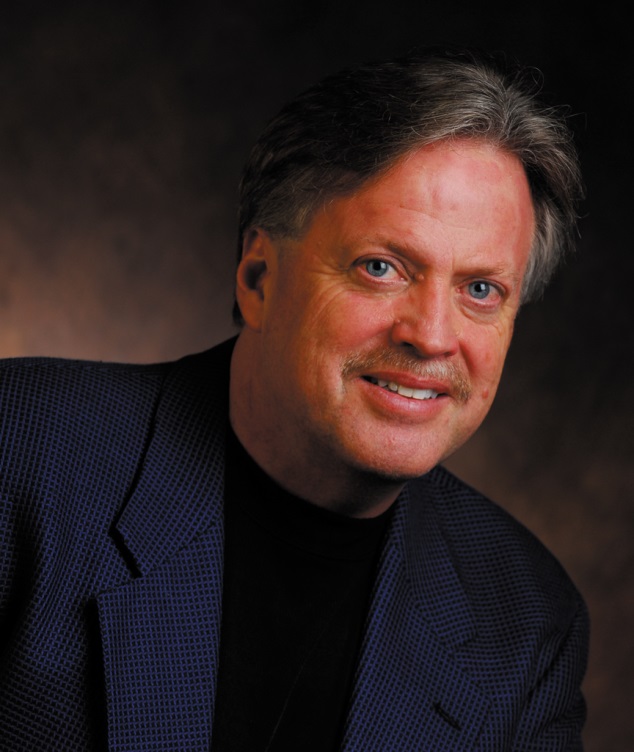 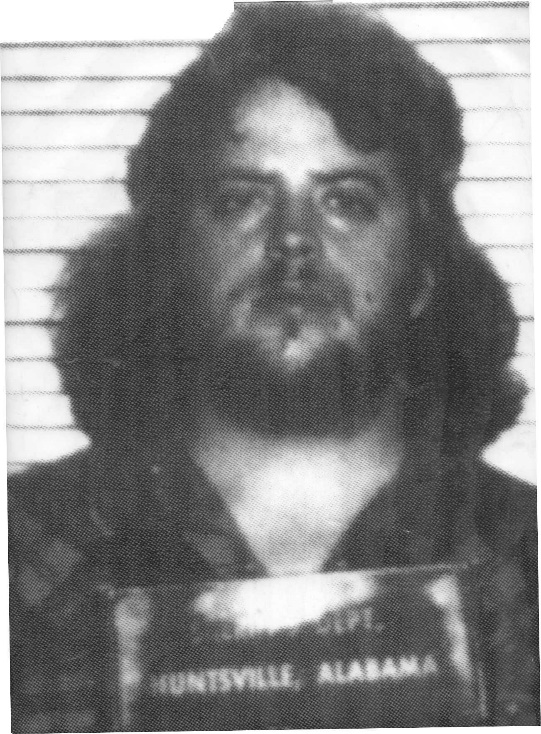 10
06/2016
PSNC #1
O Discipulado cristao é centrada na acao, e nao na informacao Tiago 1:22-25-- aplicação pessoal -- criando objetivos 
Christian Discipleship is Action centered, not information centered     James 1:22-25--personal application --goal setting
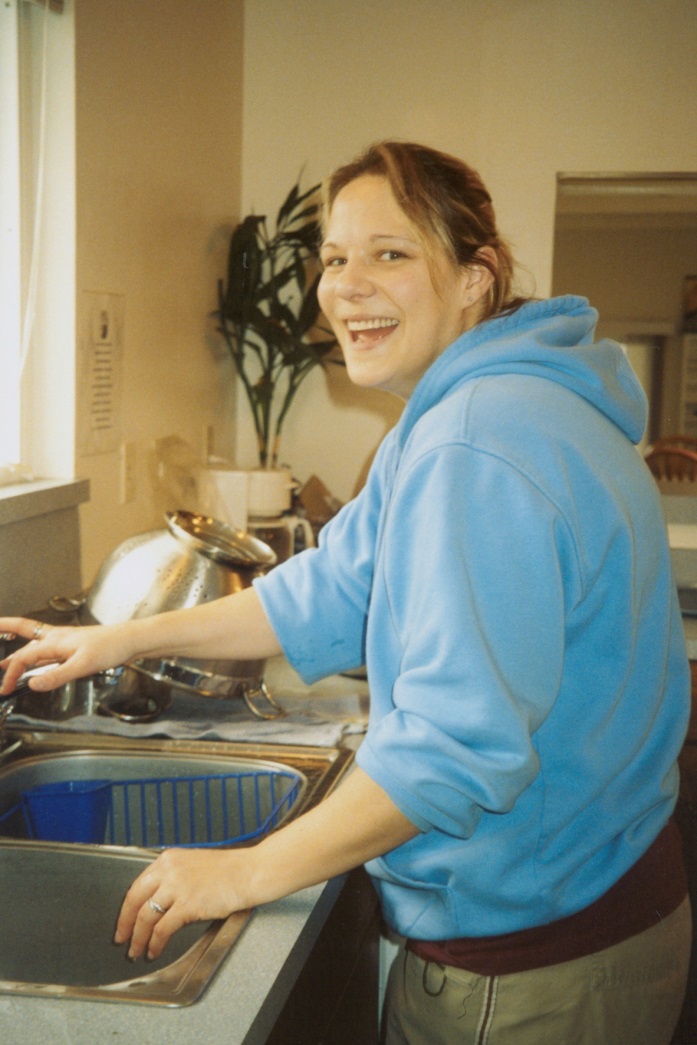 11
06/2016
PSNC #1
O Discipulado Cristao é feito por escolha, nao pela força Маrcos 8:34Christian discipleship is done by choice, not by force Mark 8:34
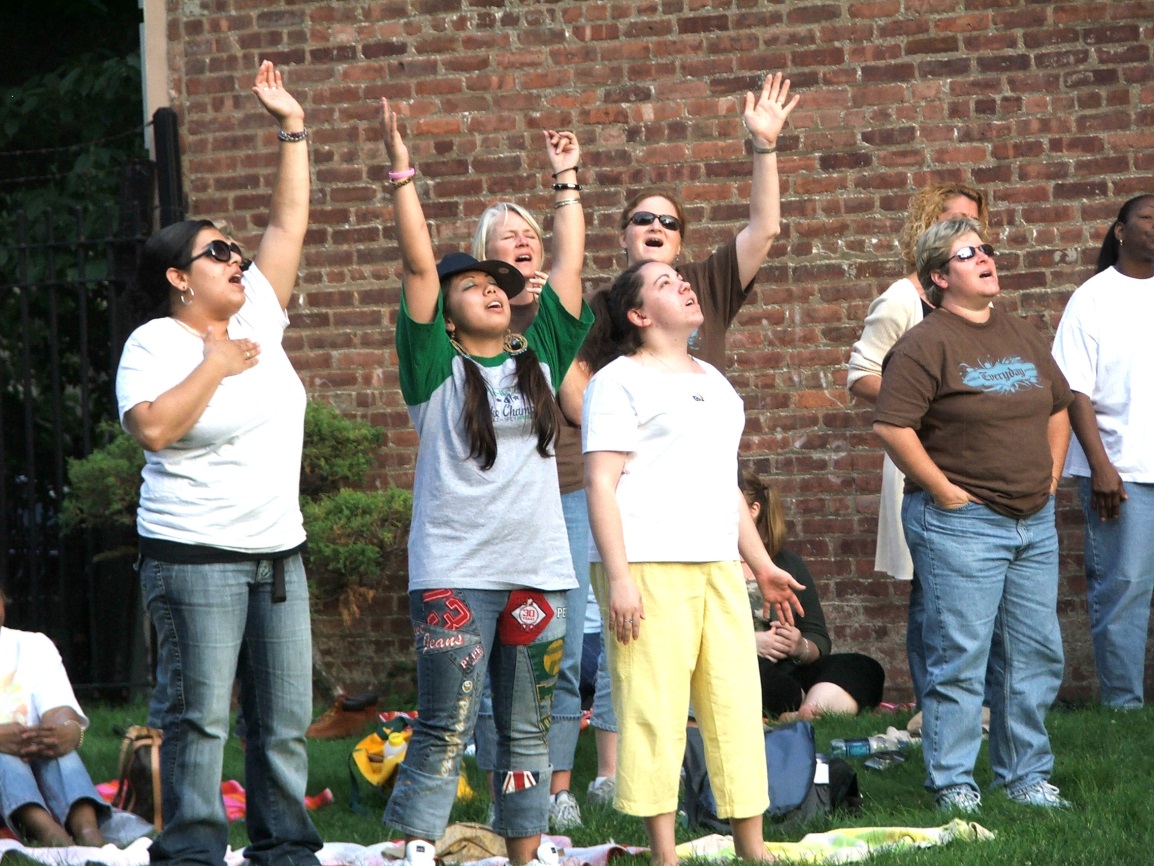 06/2016
PSNC #1
12
Discipulado cristão envolve obediênciaMateus 28:19-20       João 14:21Christian discipleship involves obedience Matthew 28:19-20        John 14:21
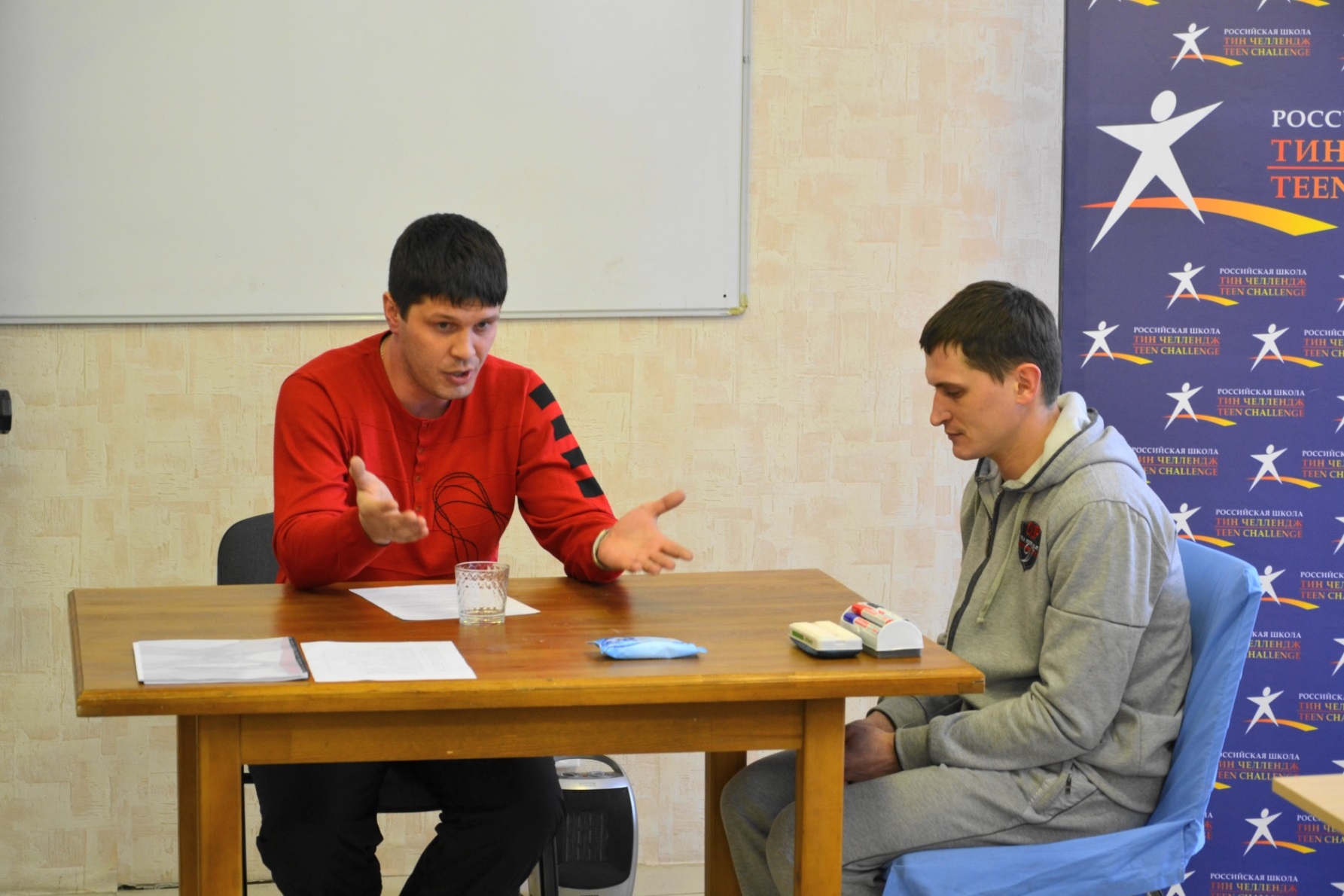 06/2016
PSNC #1
13
Discipulado cristão é baseado em poder que vem fora de mim mesmo João 5:19Christian discipleship is based on a power source outside of myself.John 5:19
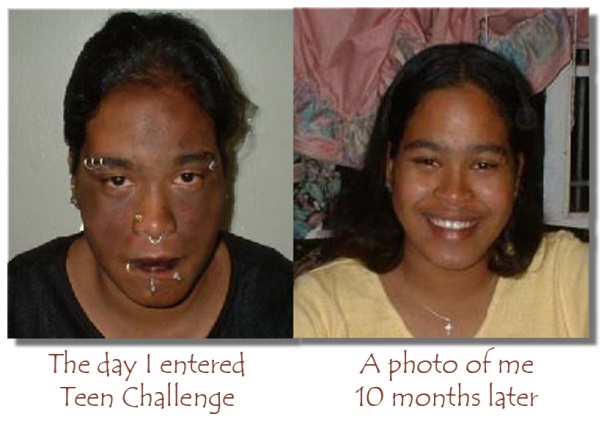 06/2016
PSNC #1
14
Discipulado cristão é centrado no amor, e nao producao em massa João 13:34-35Christian discipleship is Love centered, not factory mass produced    John 13:34-35
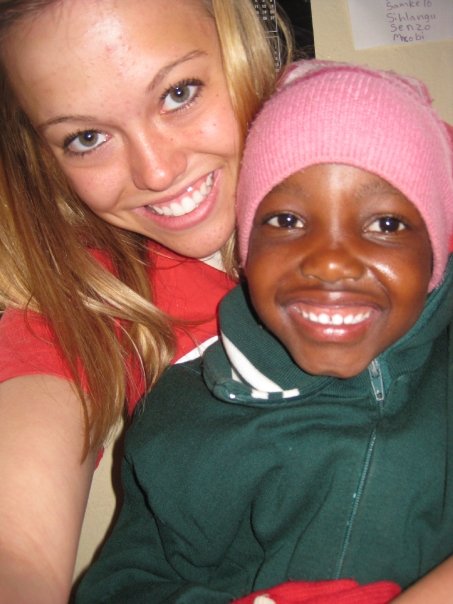 06/2016
PSNC #1
15
9.	Discipulado cristão é centrado no carater, e não no sucesso Romanos 5:3-5
	Christian discipleship is Character centered, not success centered  Romans 5:3-5
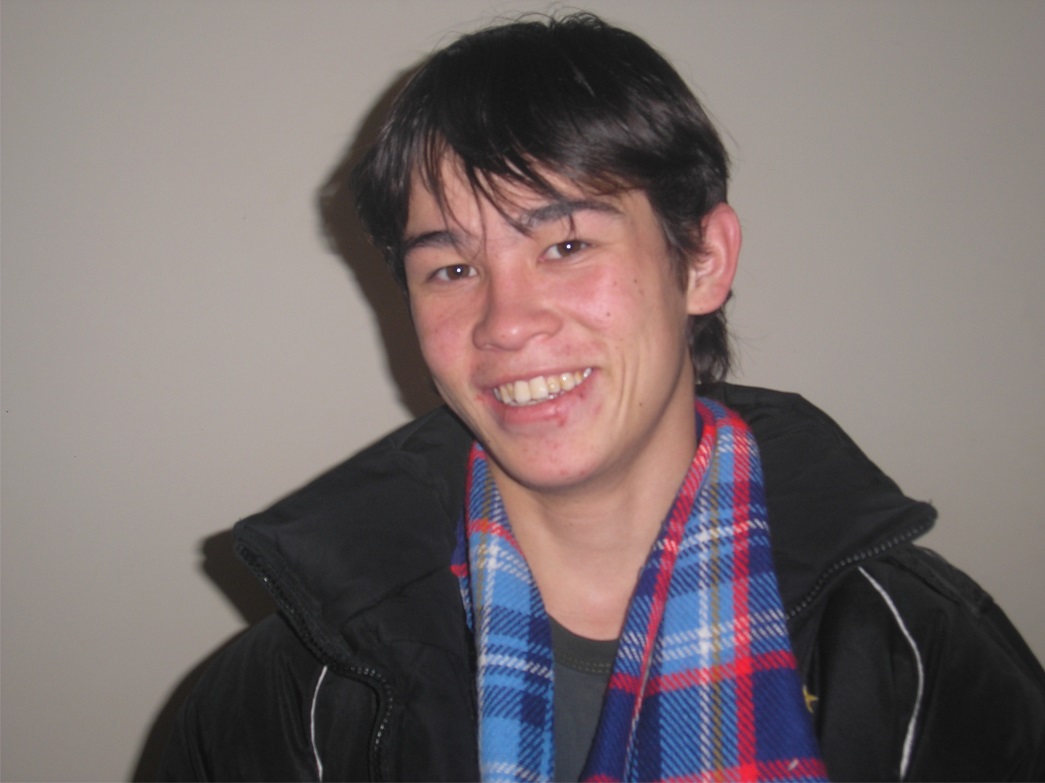 06/2016
PSNC #1
16
O discipulado cristão é de tempo limitado João 4:35Christian discipleship is Time limitedJohn 4:35
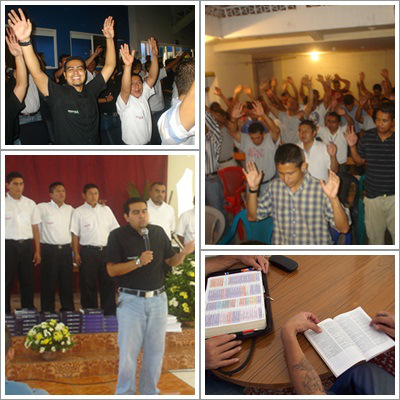 06/2016
PSNC #1
17
Discipulados efetivos produzem pessoas que irão discipular outros
2 Timóteo 2:2

Effective discipleship produces people who will disciple others.   2 Timothy 2:2
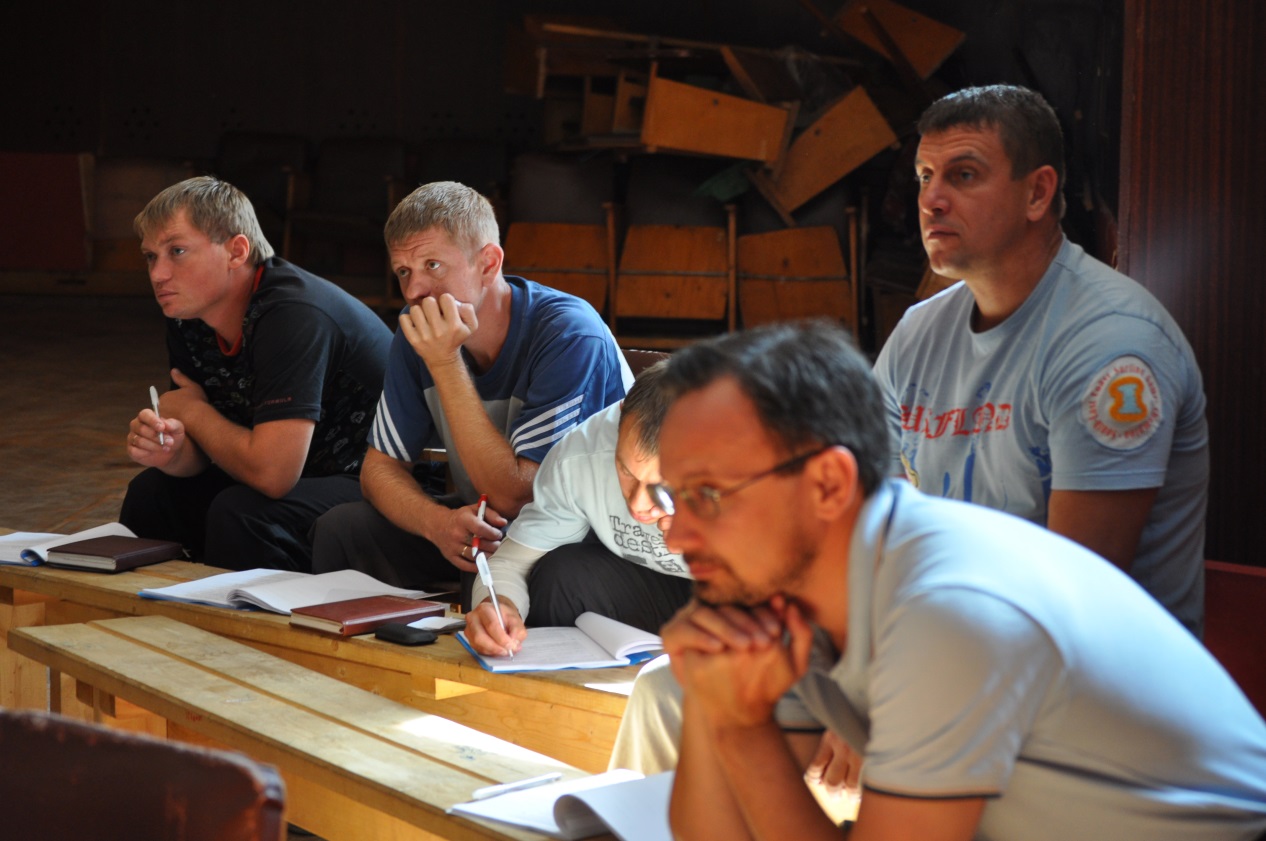 06/2016
PSNC #1
18
A necessidade de habilidade no discipulado é essencial para o sucesso futuro do ministério.

The need for experts on discipleship is essential for the future success of this ministry.
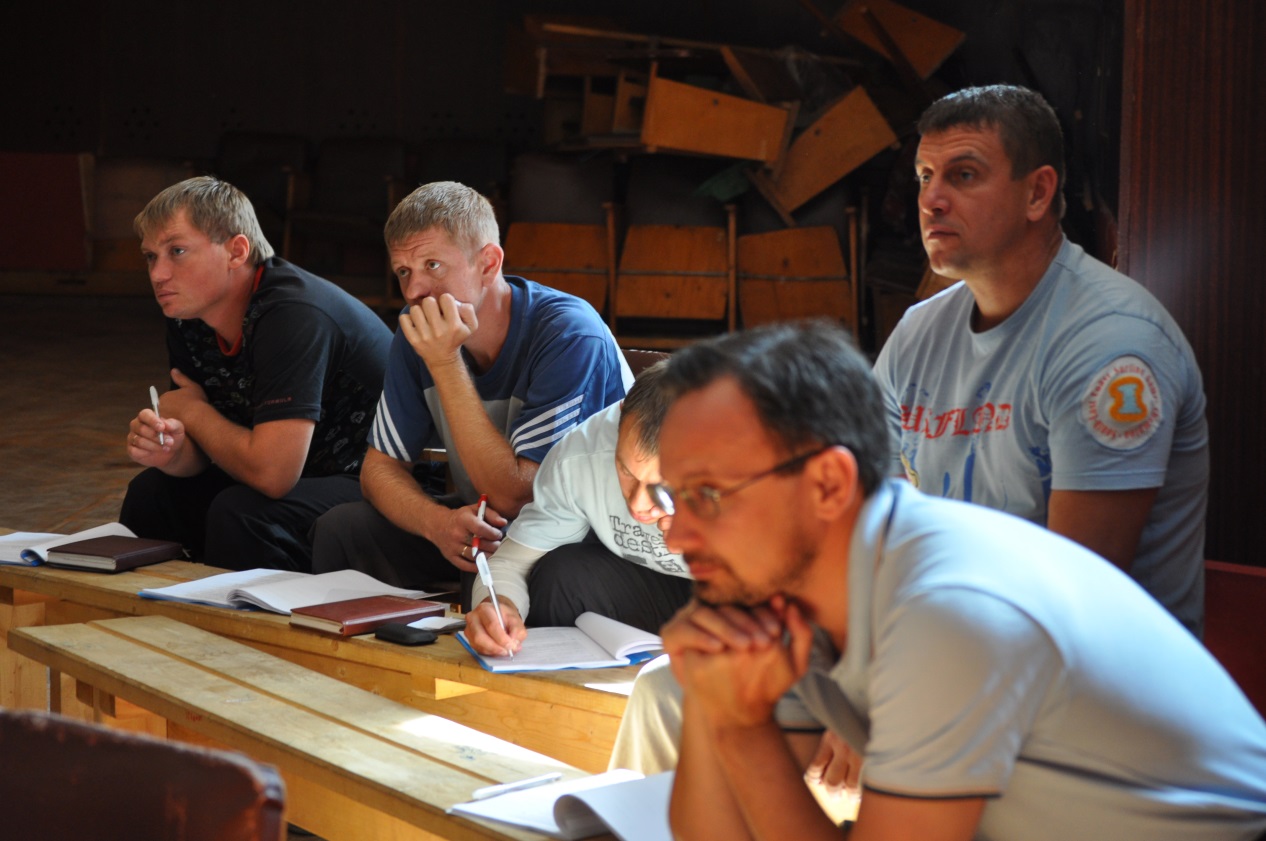 06/2016
PSNC #1
19
Questões para discussãoQuestions for discussion
06/2016
PSNC #1
20
Informação para contatar
Global Teen Challenge




706-576-6555
www.GlobalTC.org
www.iTeenChallenge.org
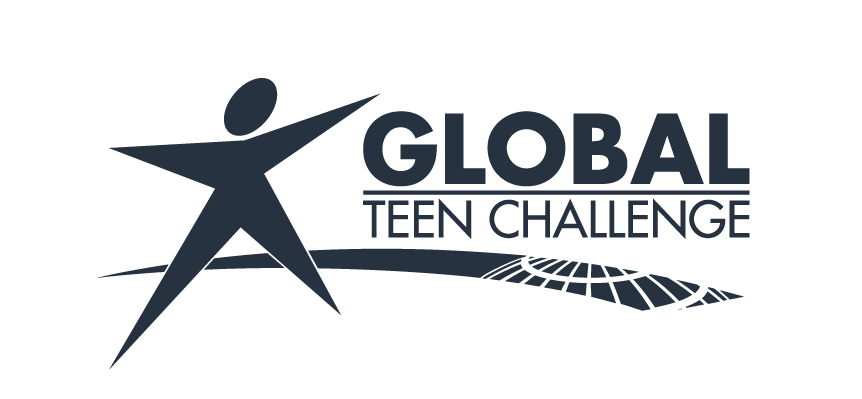 06/2016
PSNC #1
21